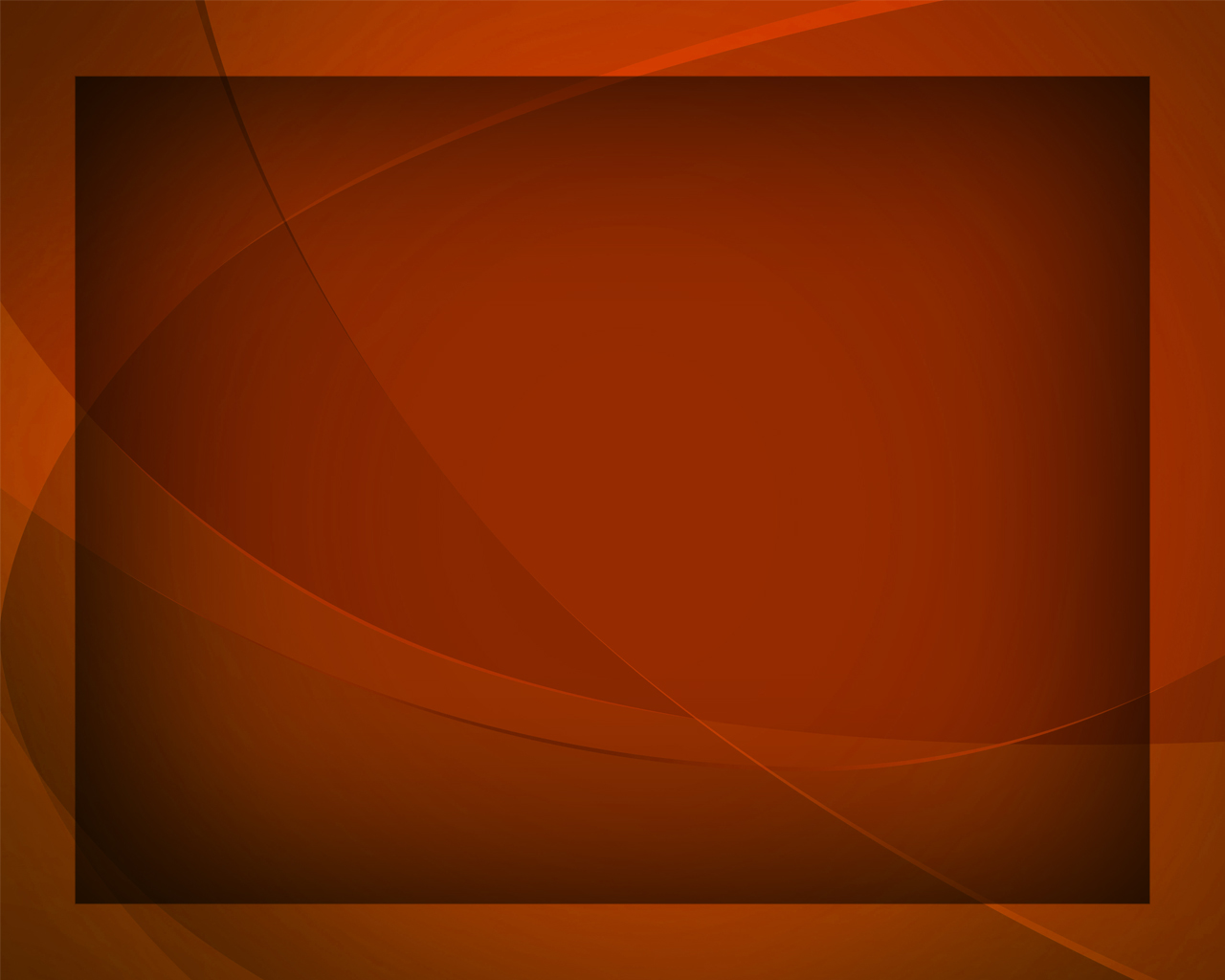 За ясное небо
Гимны надежды №90
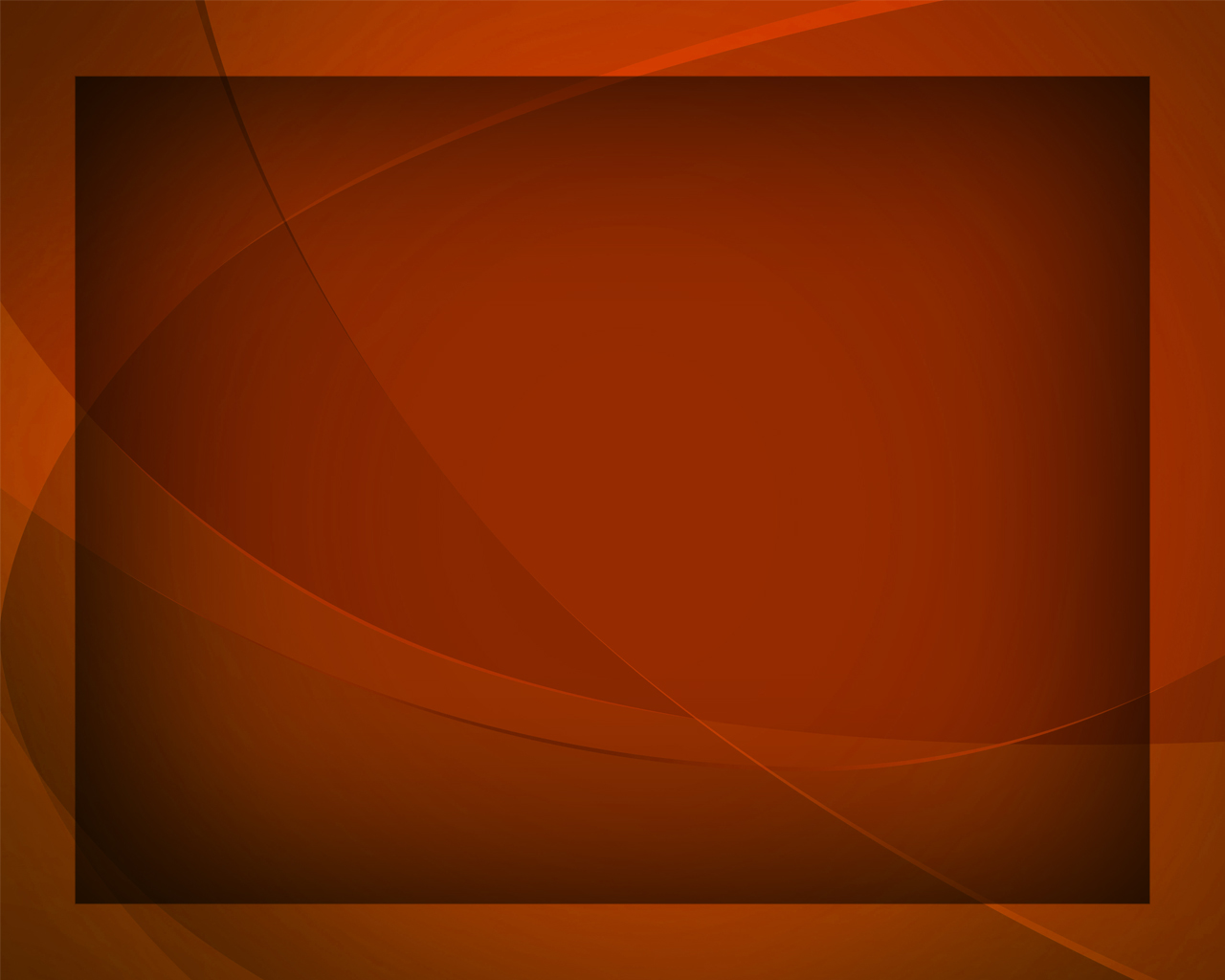 За ясное небо,
 за солнечный свет, 
За мир, 
что любовью 
Твоею согрет,
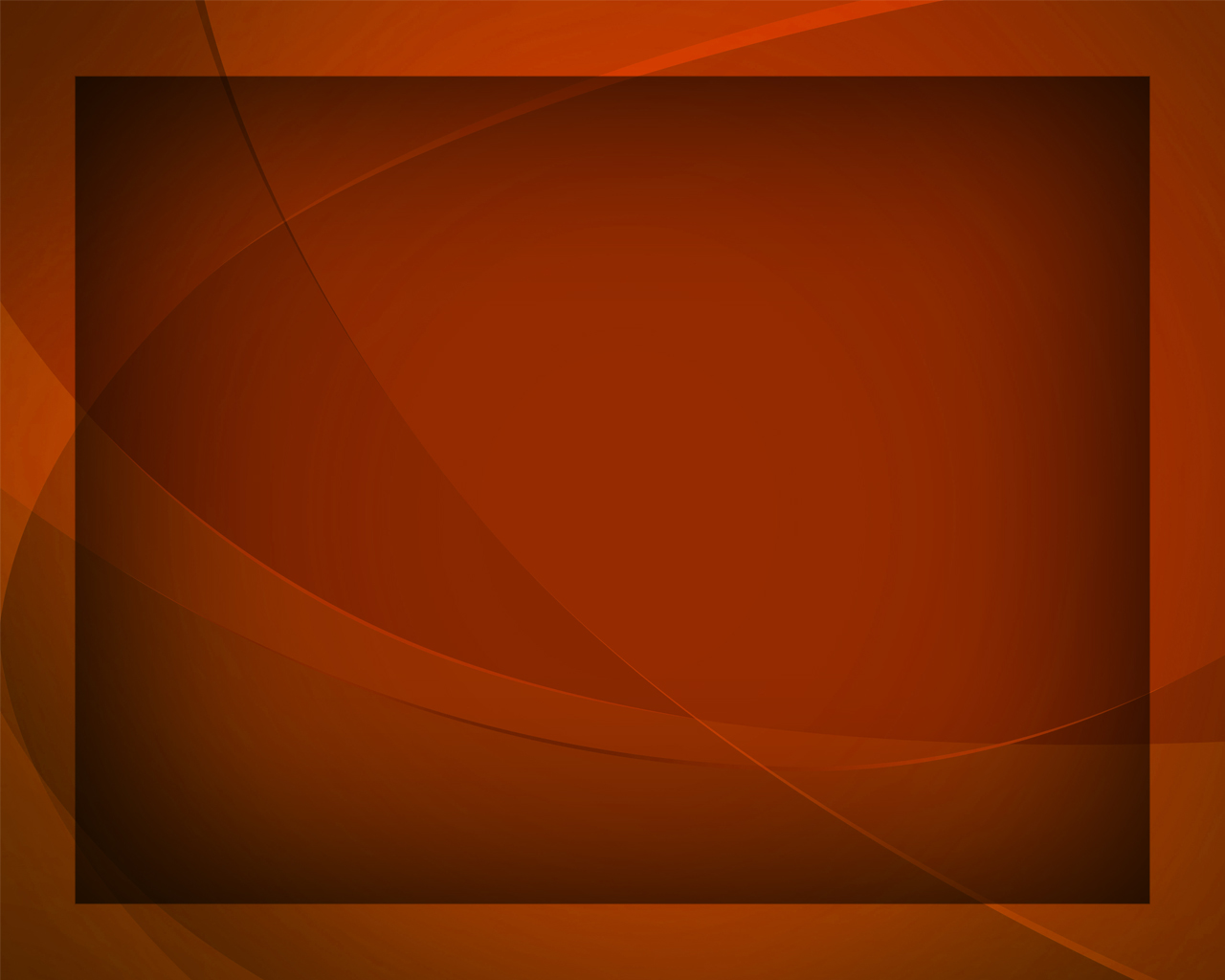 За радость, 
что к нам от Тебя снизошла, - 
Тебе, наш Создатель,
от сердца хвала!
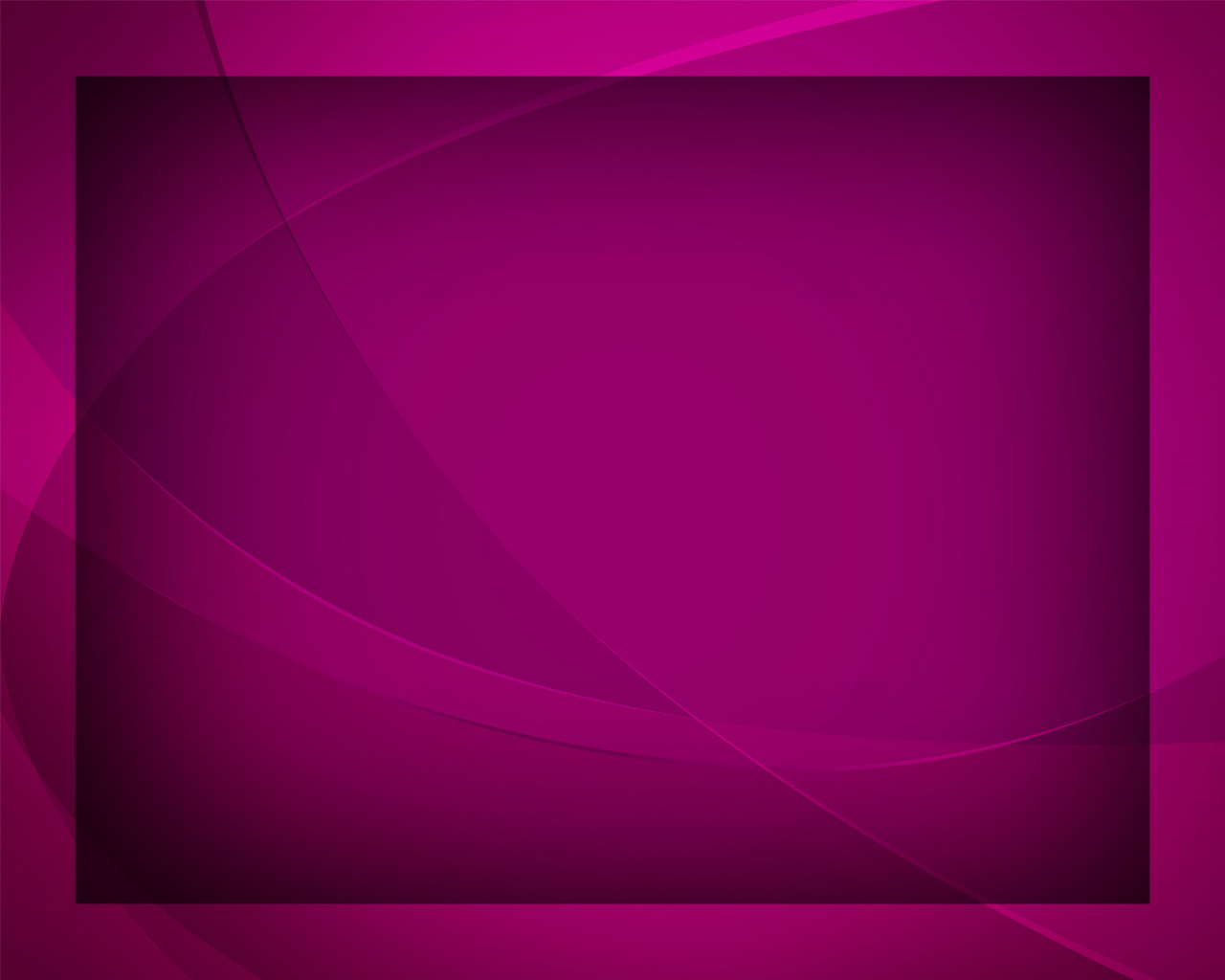 За то, что 
в ненастную 
тёмную ночь, 
Когда мы скорбим, Ты готов 
нам помочь,
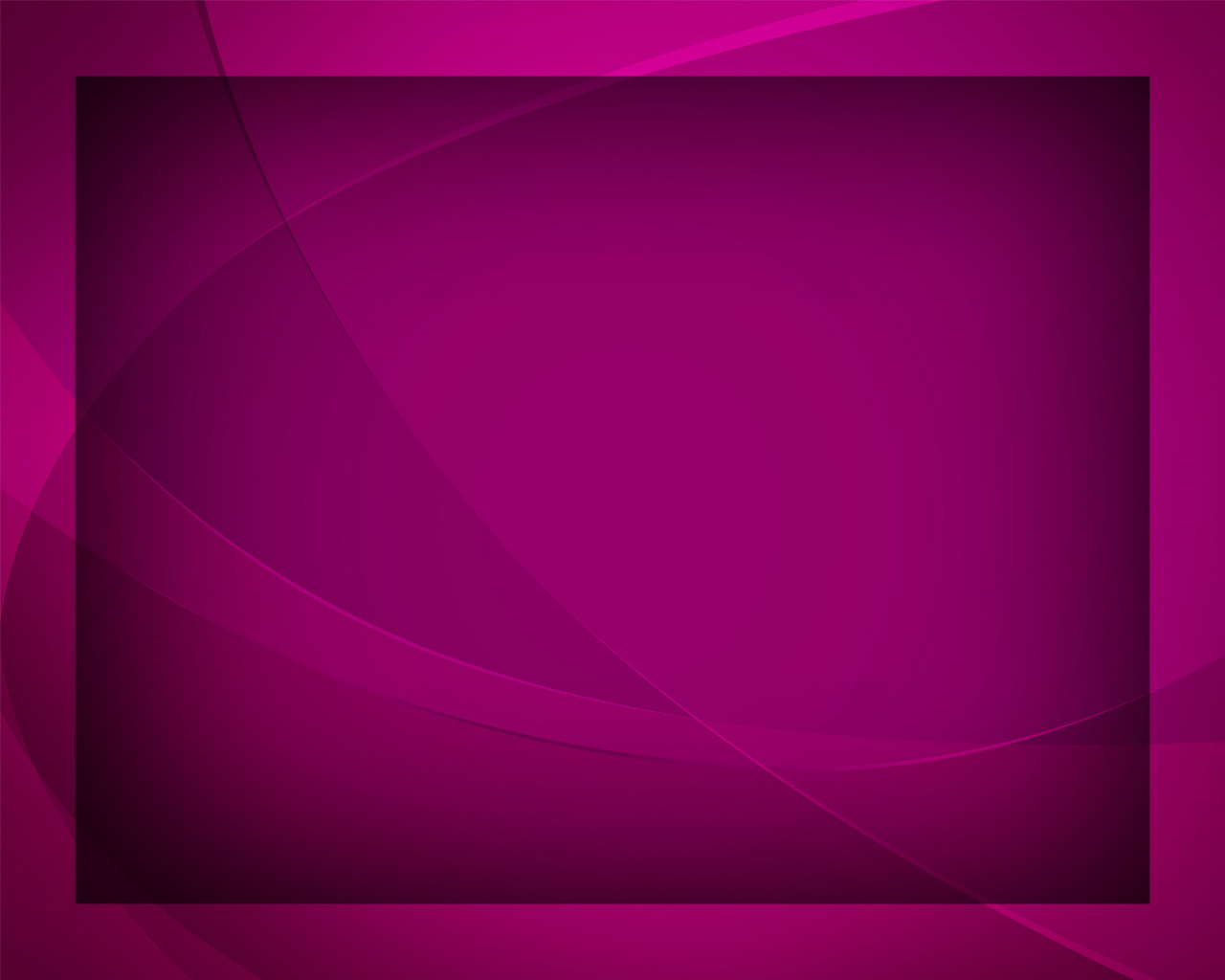 За то, что любовь Твоя мир нам дала, -
Тебе, наш Спаситель, от сердца хвала!
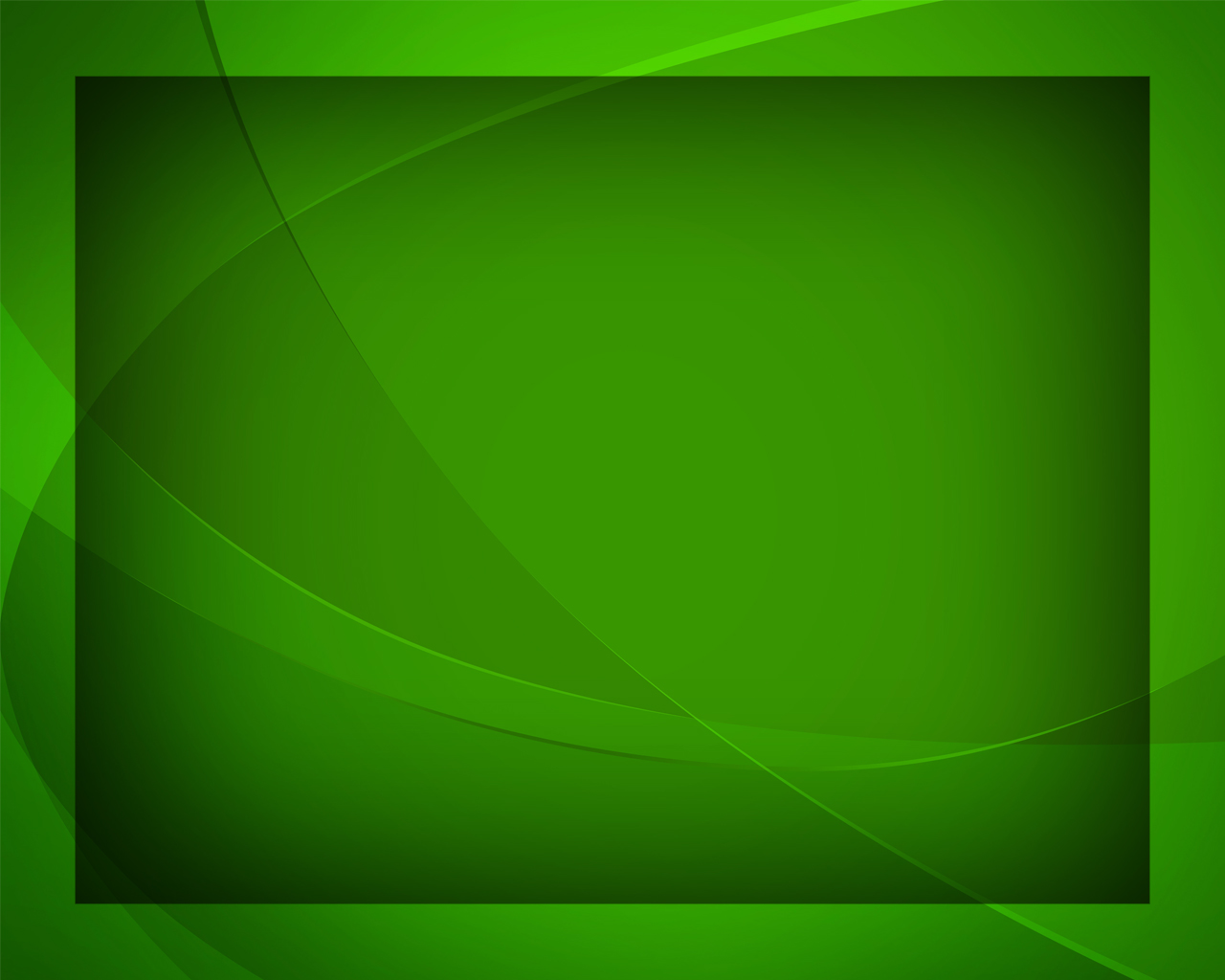 Хвала за святую Твою благодать, 
Её не измерить, умом не понять.
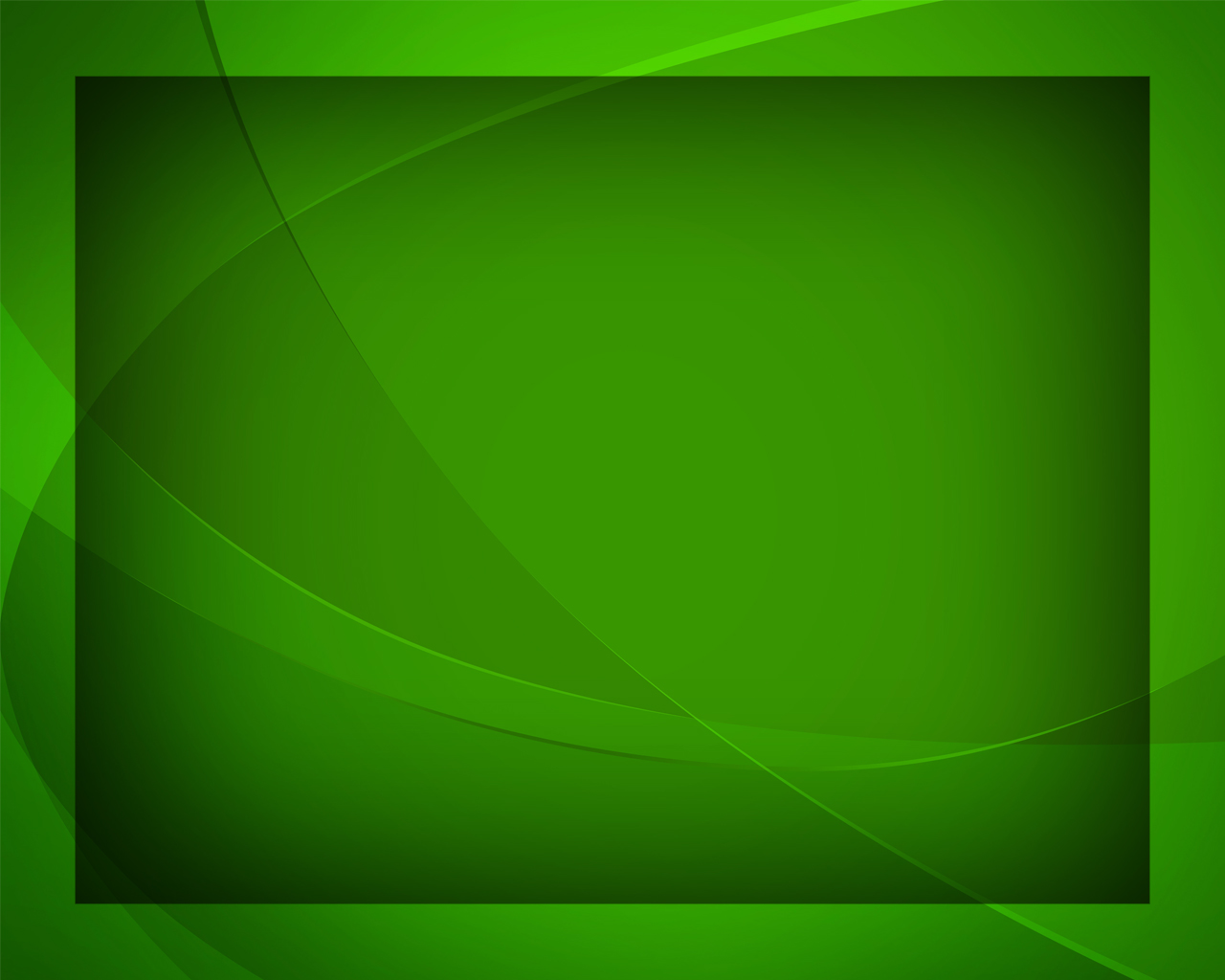 Ты дивные в нас совершаешь дела - 
Тебе, наш Спаситель, от сердца хвала!
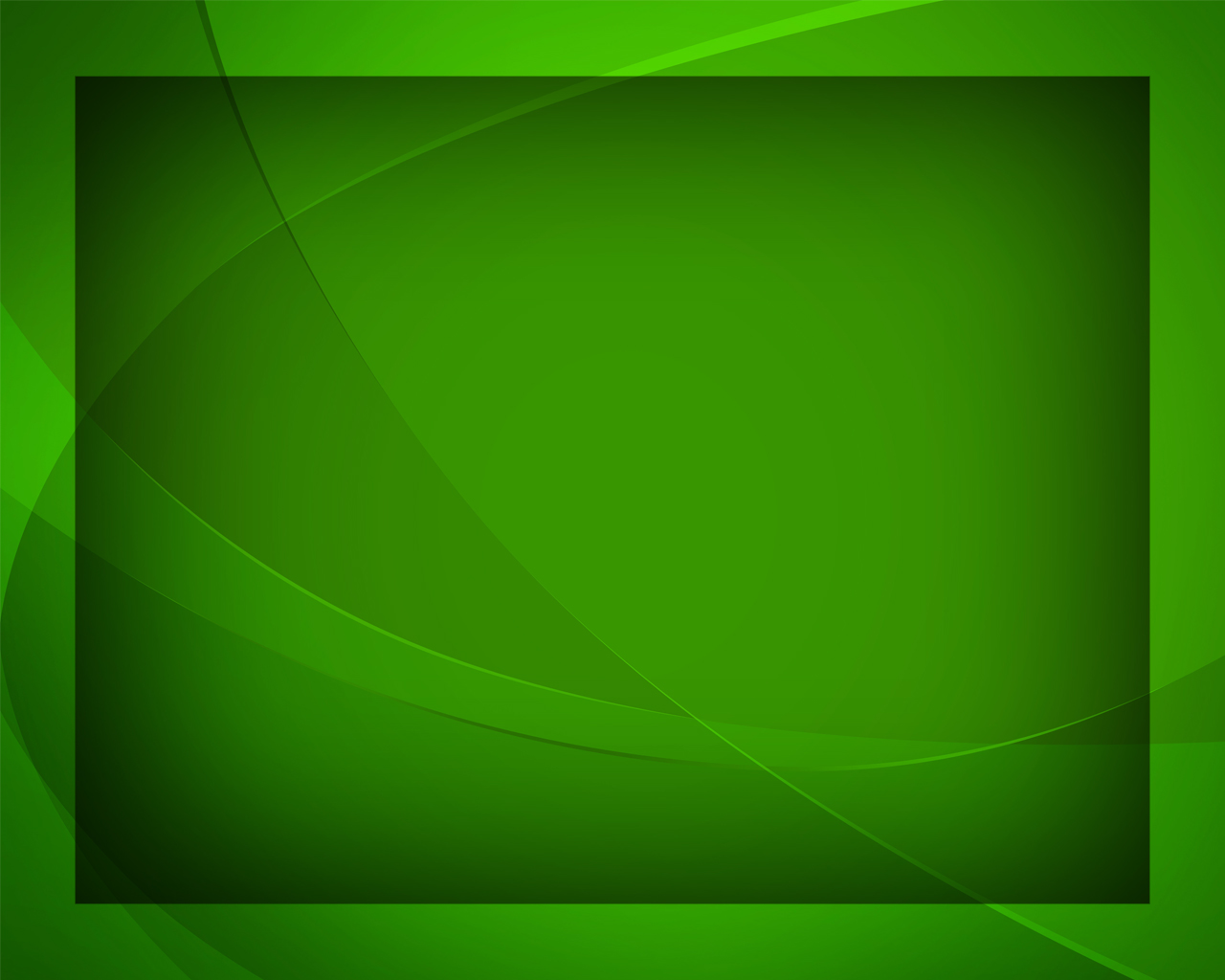